Oliver w4
Training session 1534
Training session 1534
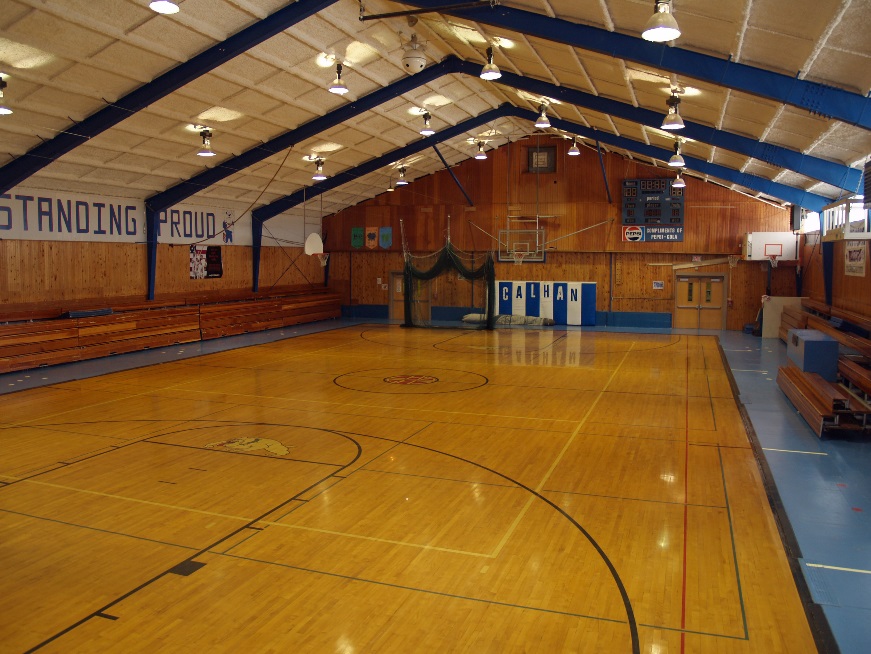 You walk into the training gym
You put on a training magnet harness.
Do you work on your…
Combos (jump wall run slide roll shoot) 
Wall run                                                                          you
Slide
Or combat roll
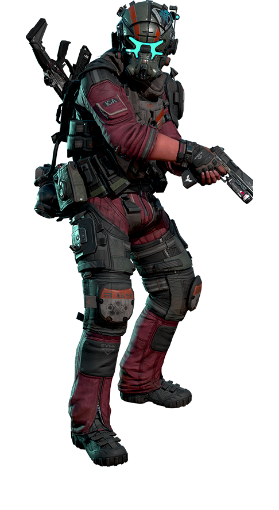 Combat roll
You try to combat roll
You roll then crouch and shoot the target
You succeed on your daily training
Then you hear the ship alarm and “we are under attack by the enemy! Get to your battle stations!” 
Do you
Run for the escape pods
Go to a turbolaser
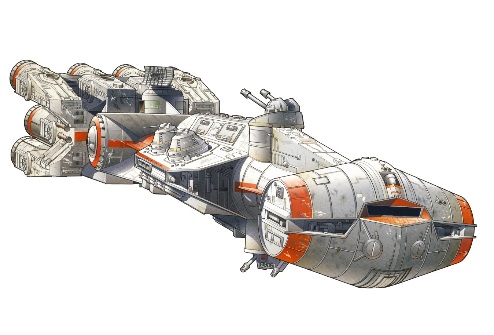 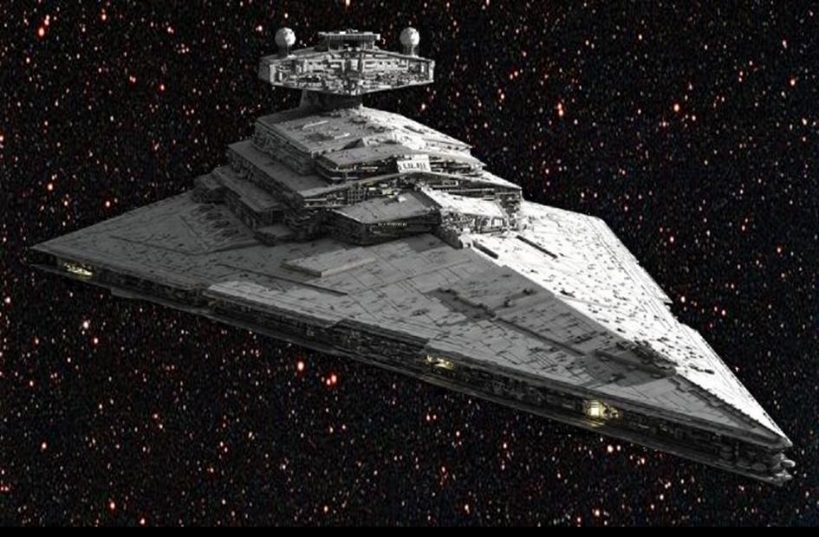 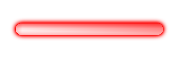 Run for escape pods
You sprint for the escape pods 
You hear a massive explosion
Your reactor has been blown up.
Your ship explodes and you die
Turbolaser
You get to a turbo laser and begin firing 
You hit a crictcal area of their reactor and you blow up the rebels reactor
You win
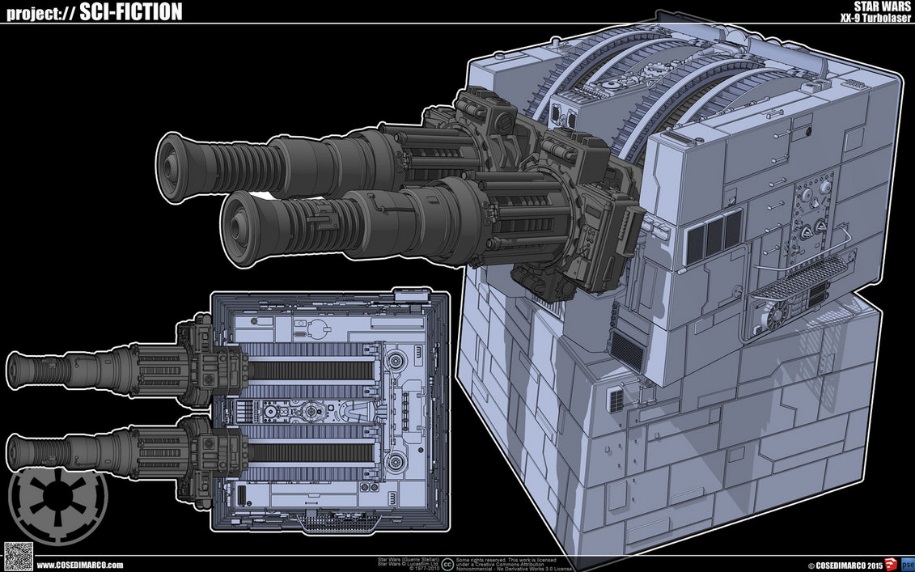 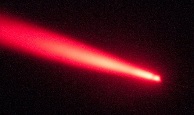 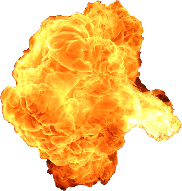 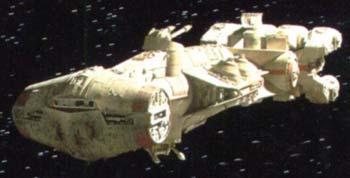 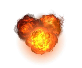 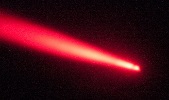 slide
You atemt to slide  and one of your back jets fails and activates
You go flying forward.  You black out
It turns out your head bounced of the mat hit your head on the metal floor then your head bounced again and the whiplash broke your neck.
Not knowing you were fully dead . Medical attencion was given to you.
The medical attecion was done by 2 incompetent, idot medics you could feel you died again somehow, curse you steve and allan!
Wall run
You attempt the wall run yet you fall and you see a blue glow around your armor.
The mag lev operatives put you down slowly
Go to combat roll
combo
You attempt the combo while wall running you fall, you get caught by a titan.




You goto combat roll
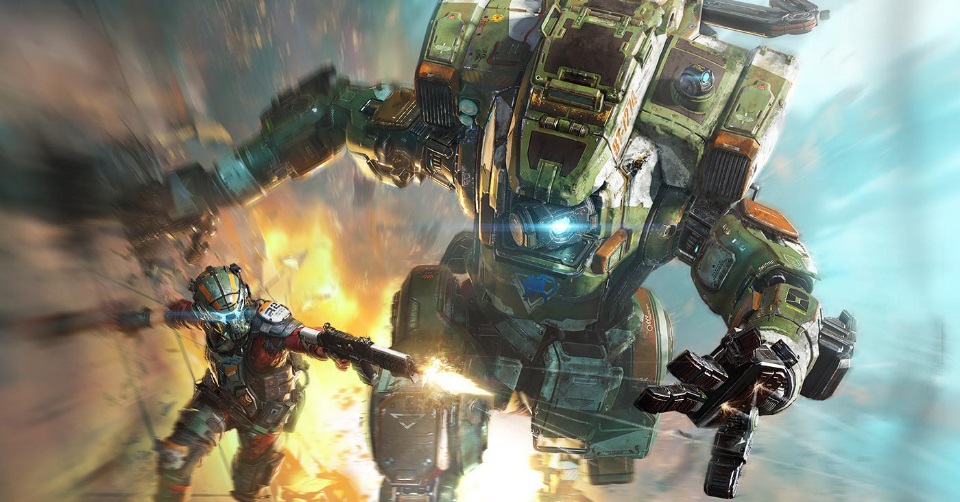